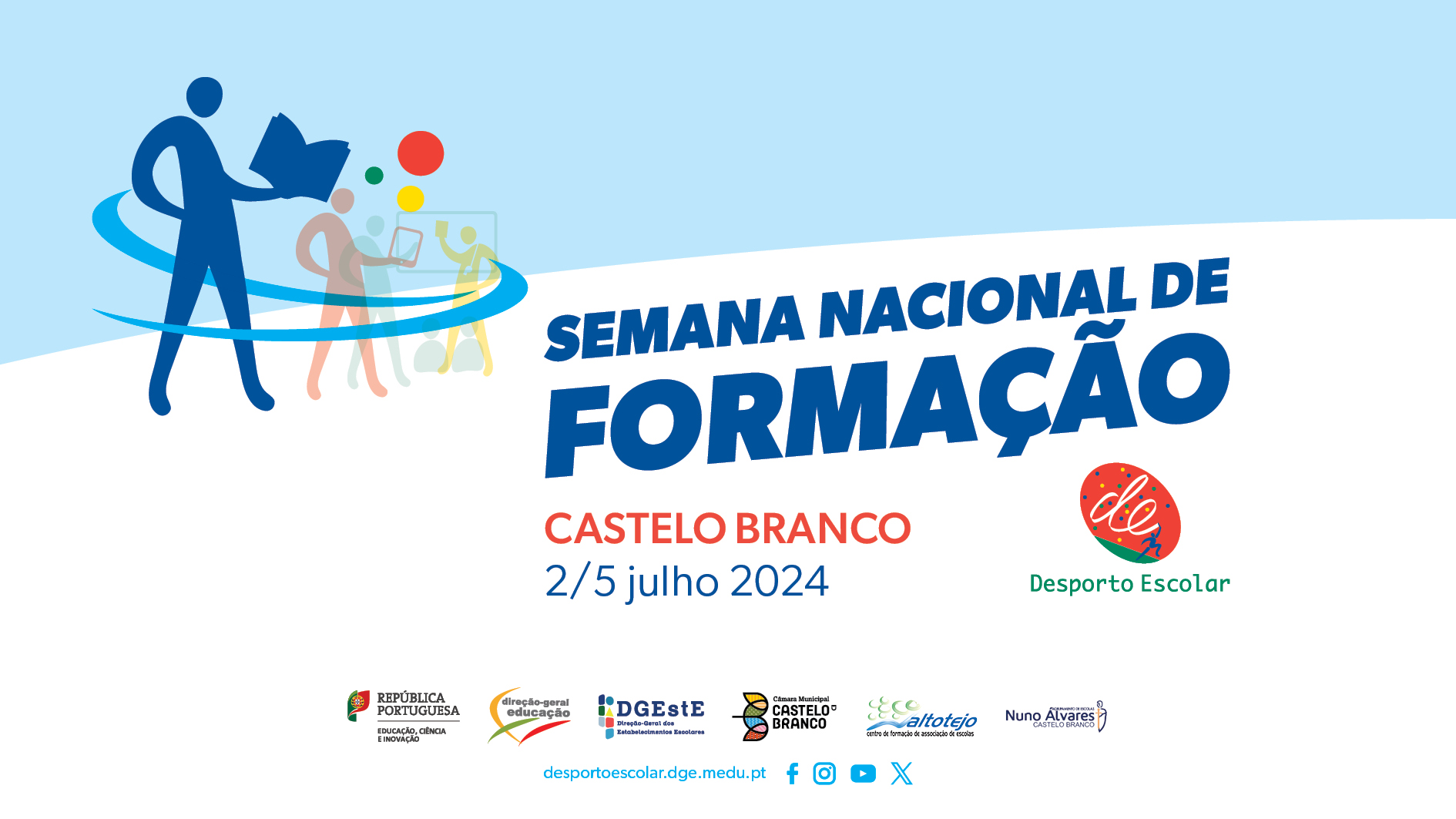 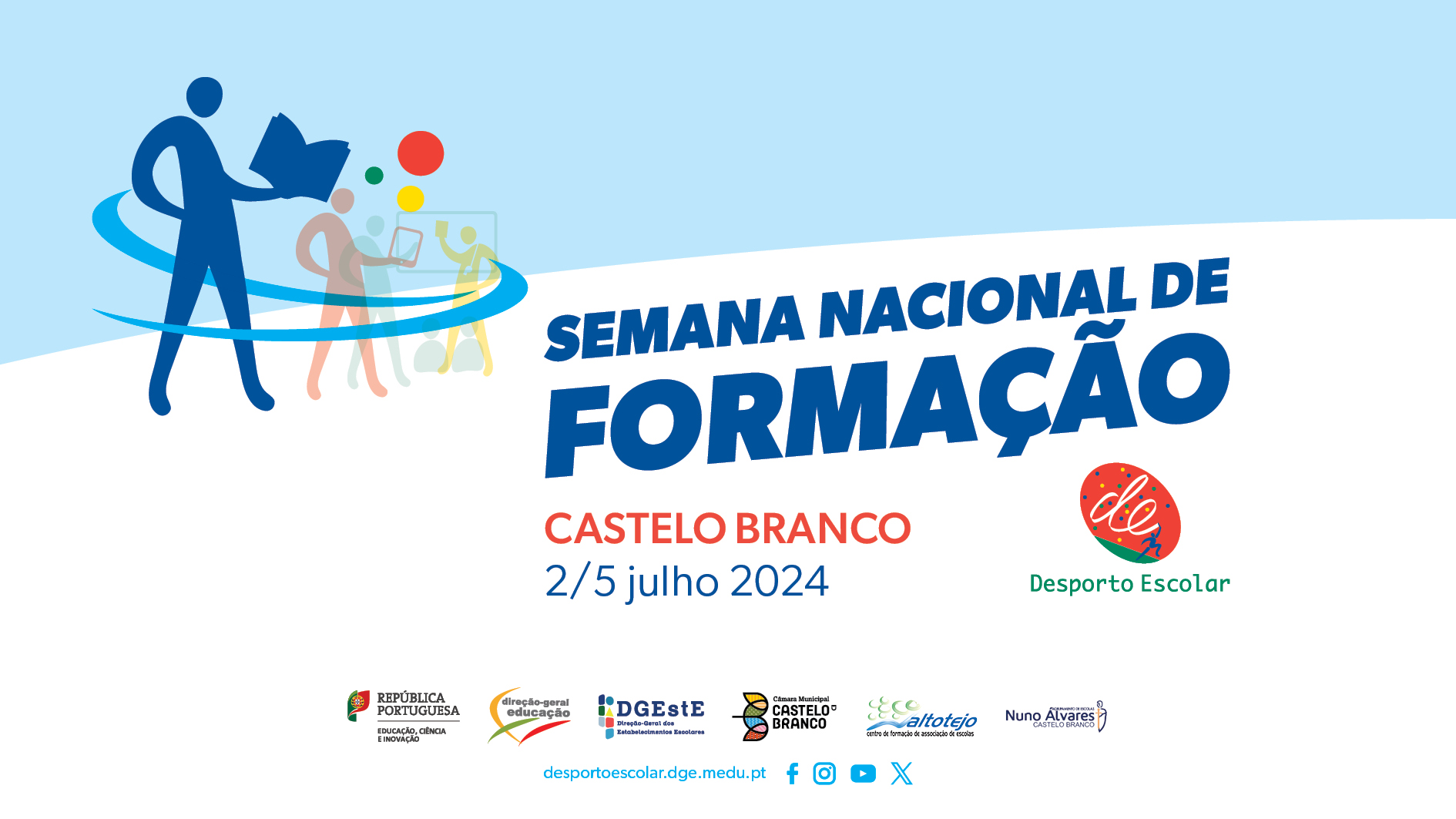 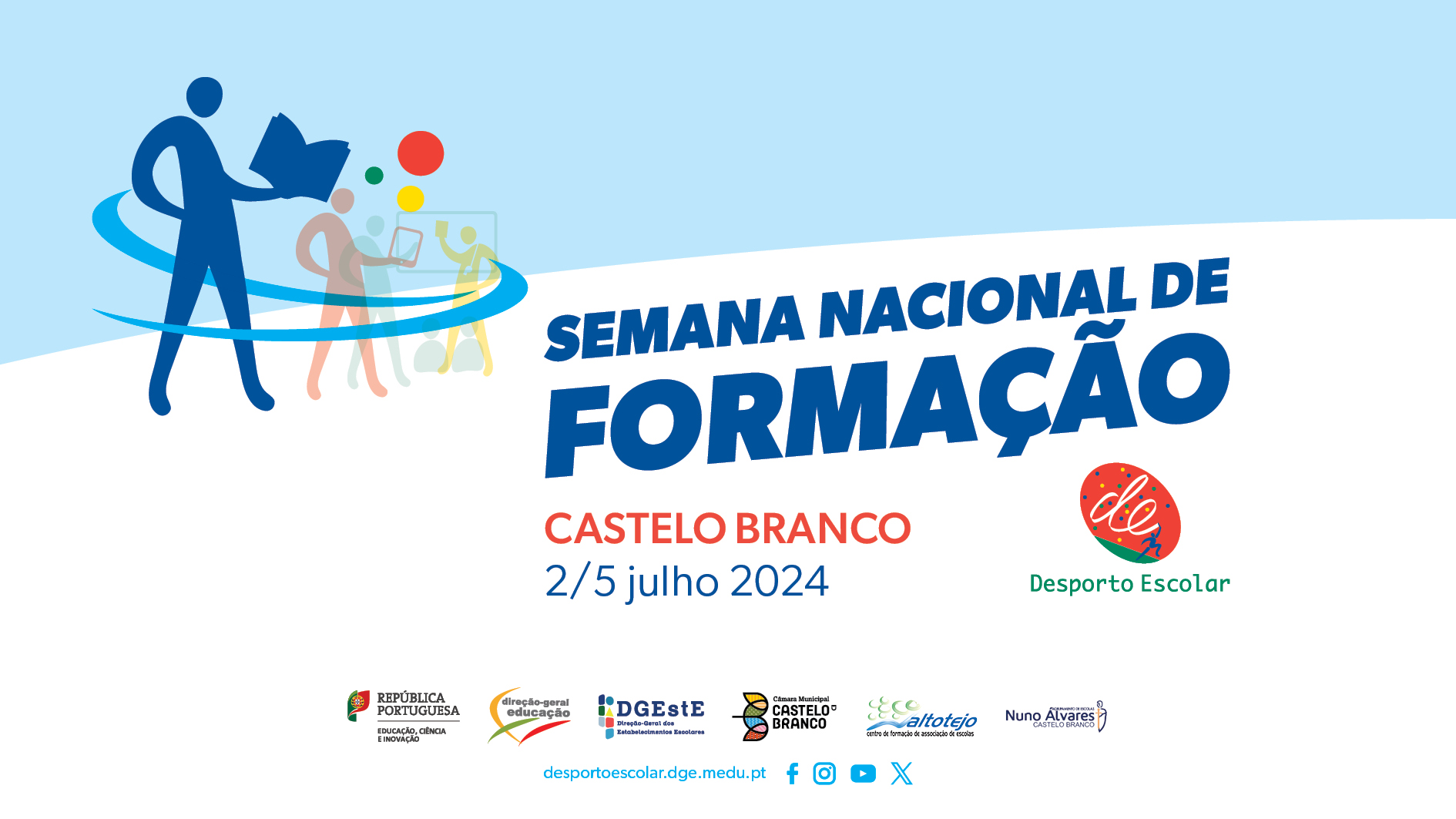 Módulo 3: Etapas do processo de definição de objetivos
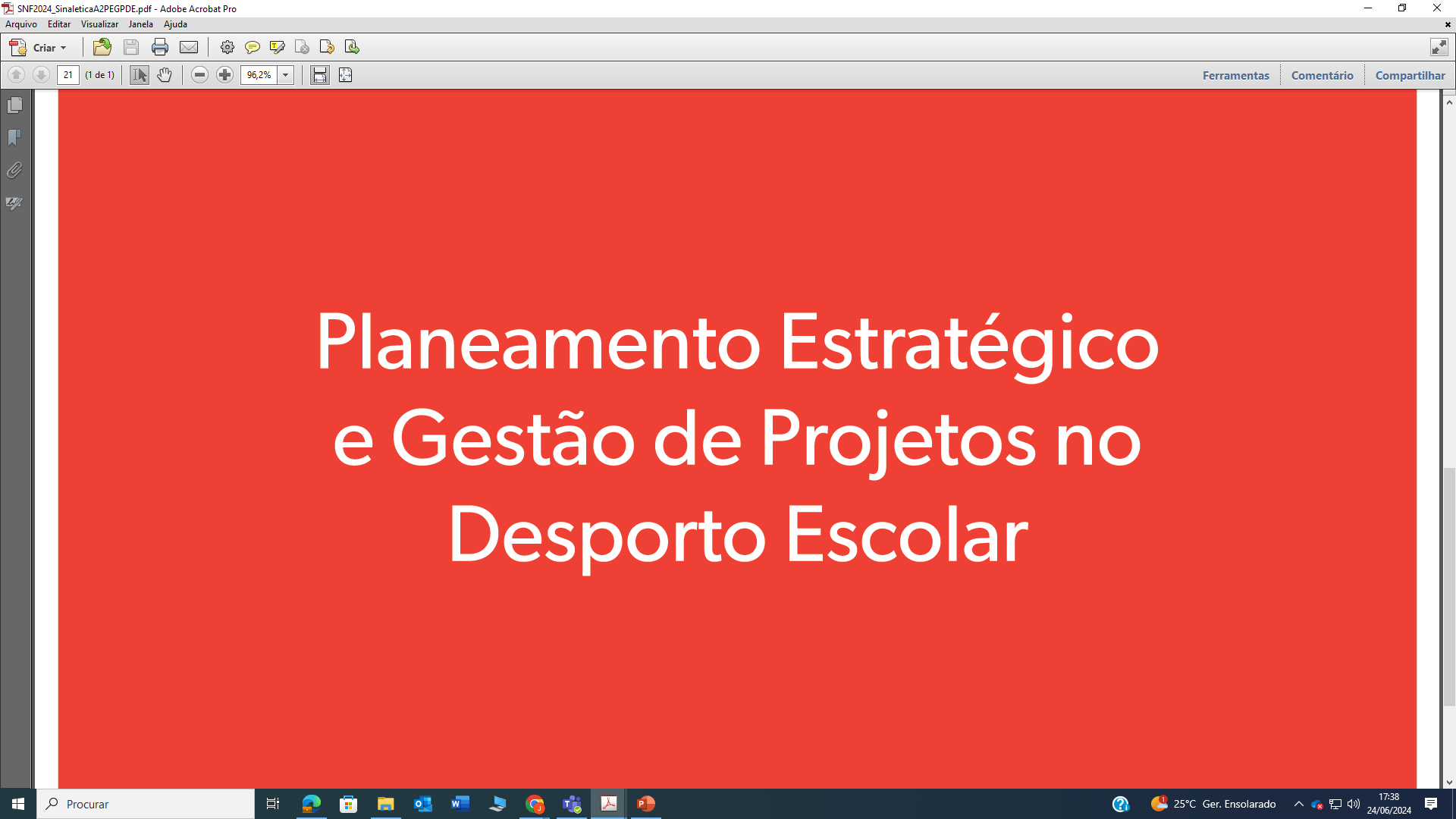 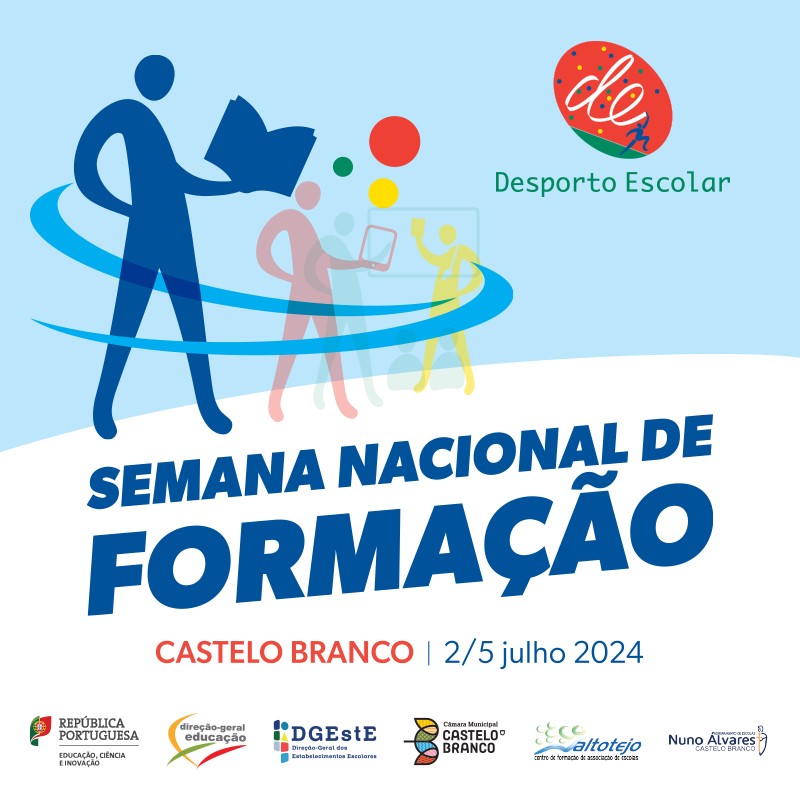 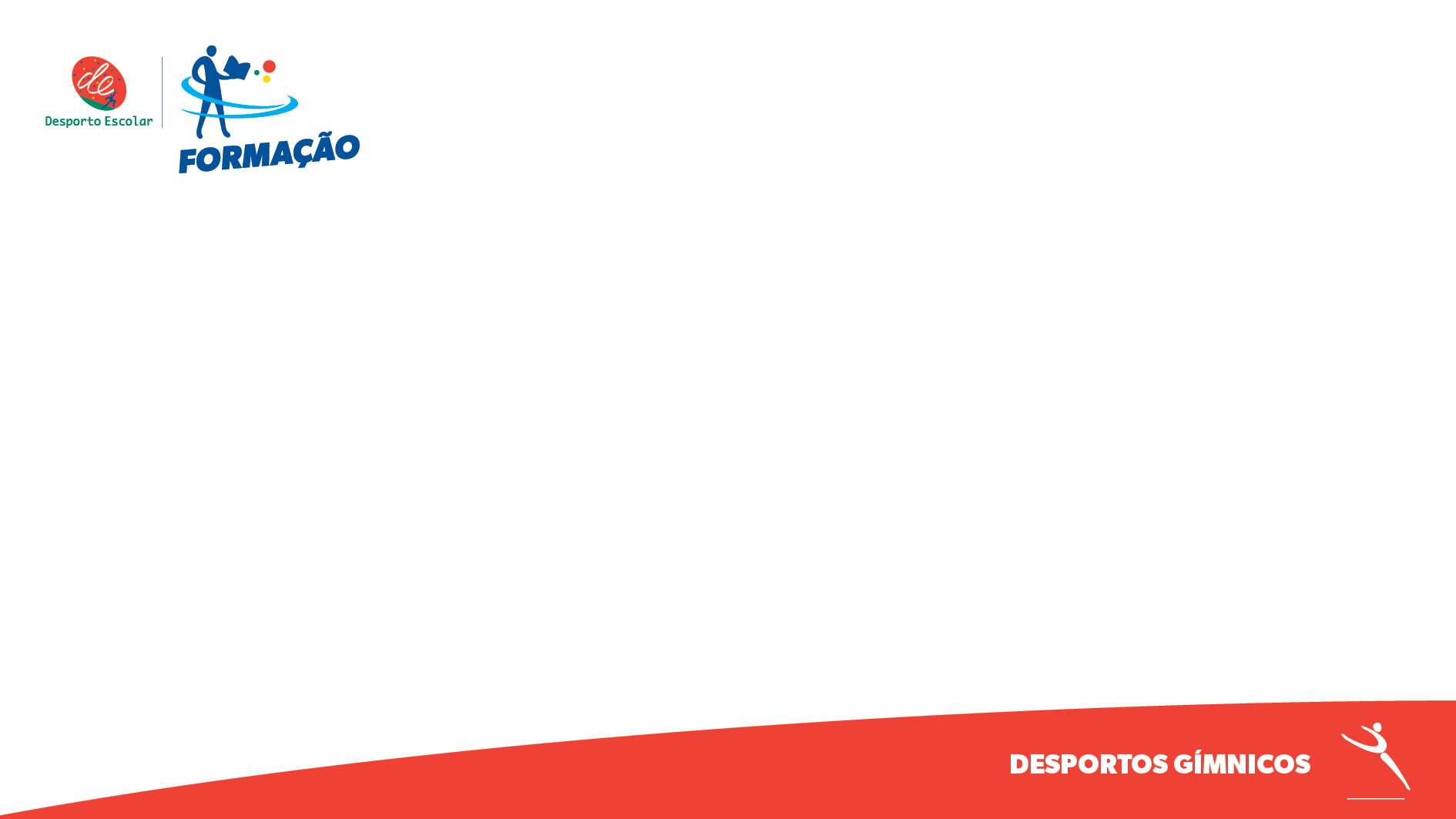 Estratégia   Objetivos
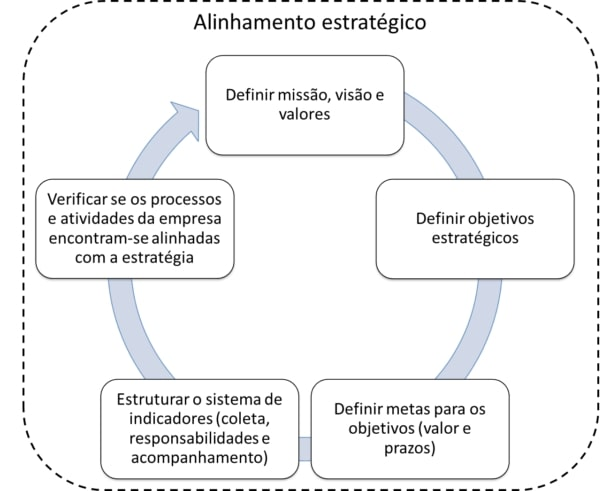 Alinhamento estratégico é o ajuste entre os objetivos globais da organização e os objetivos de cada unidade que contribui para o alcance dos objetivos globais.
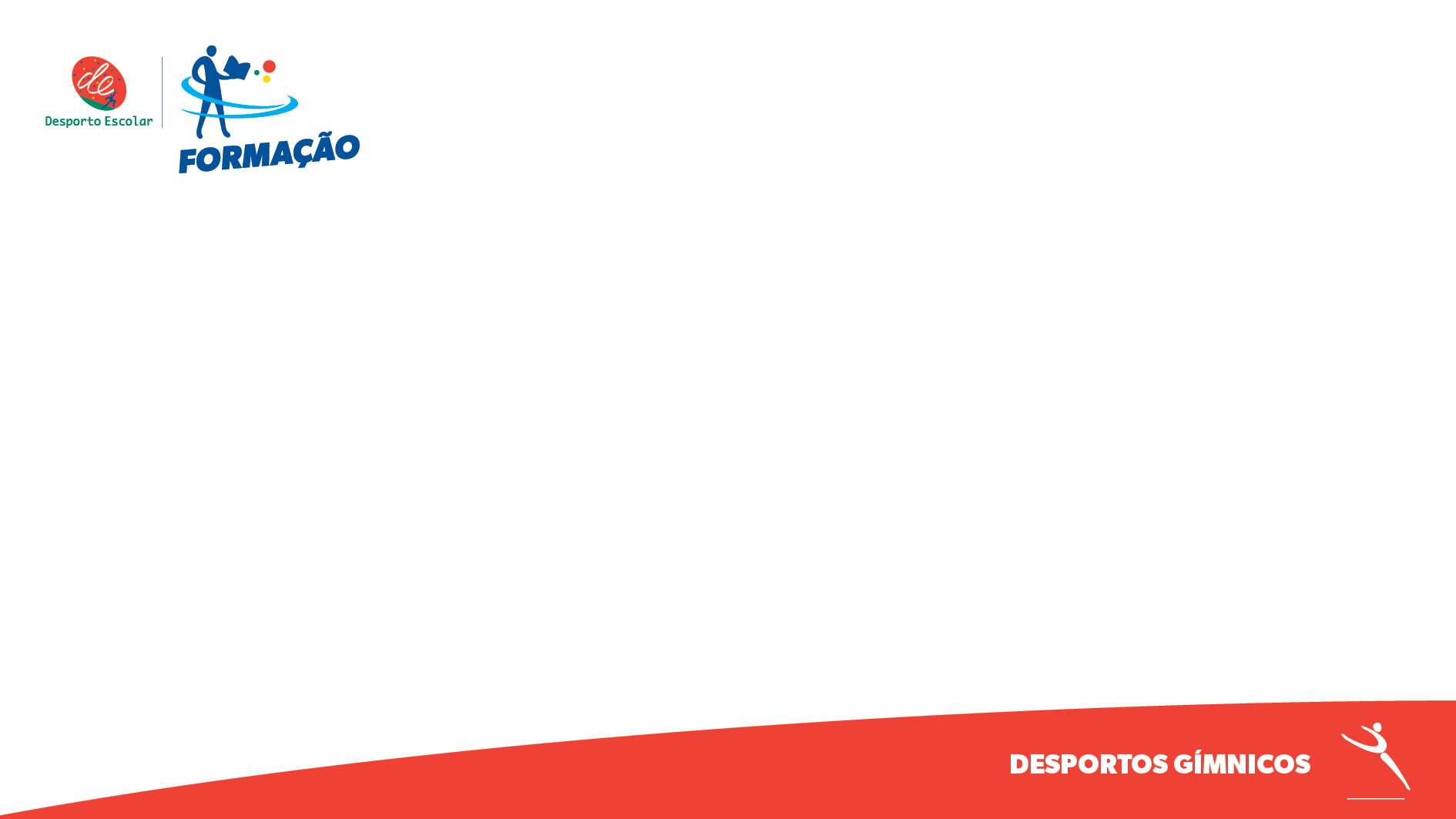 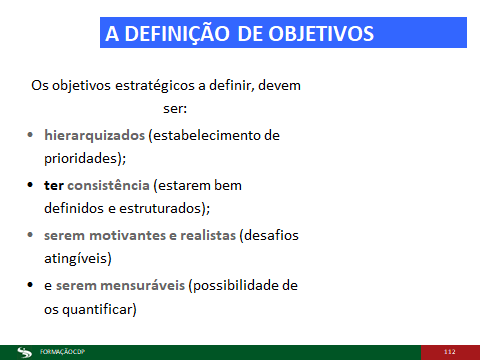 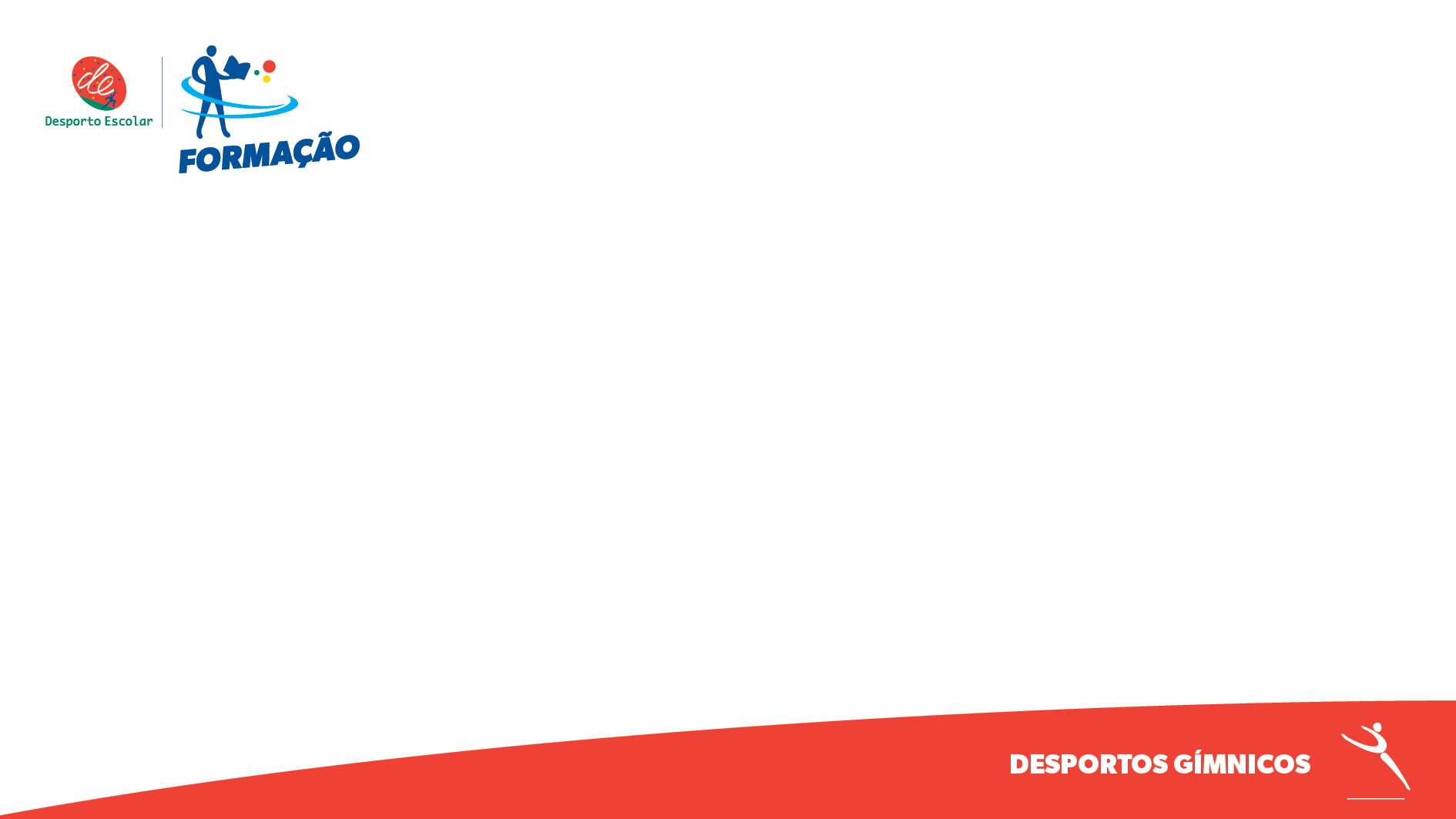 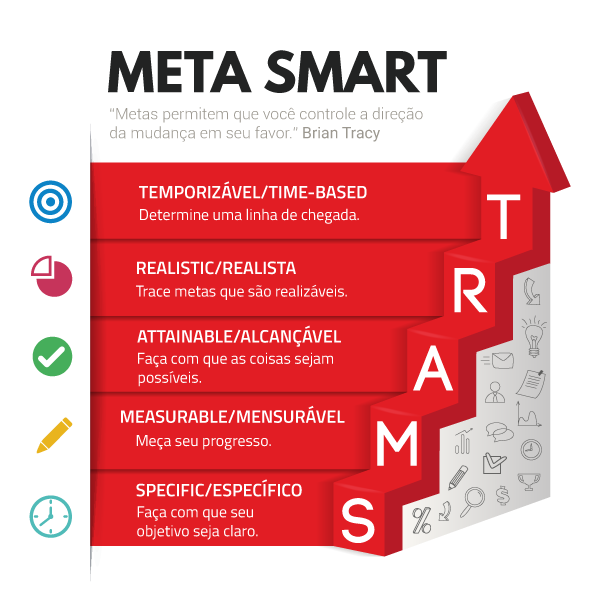 OBJETIVO
META
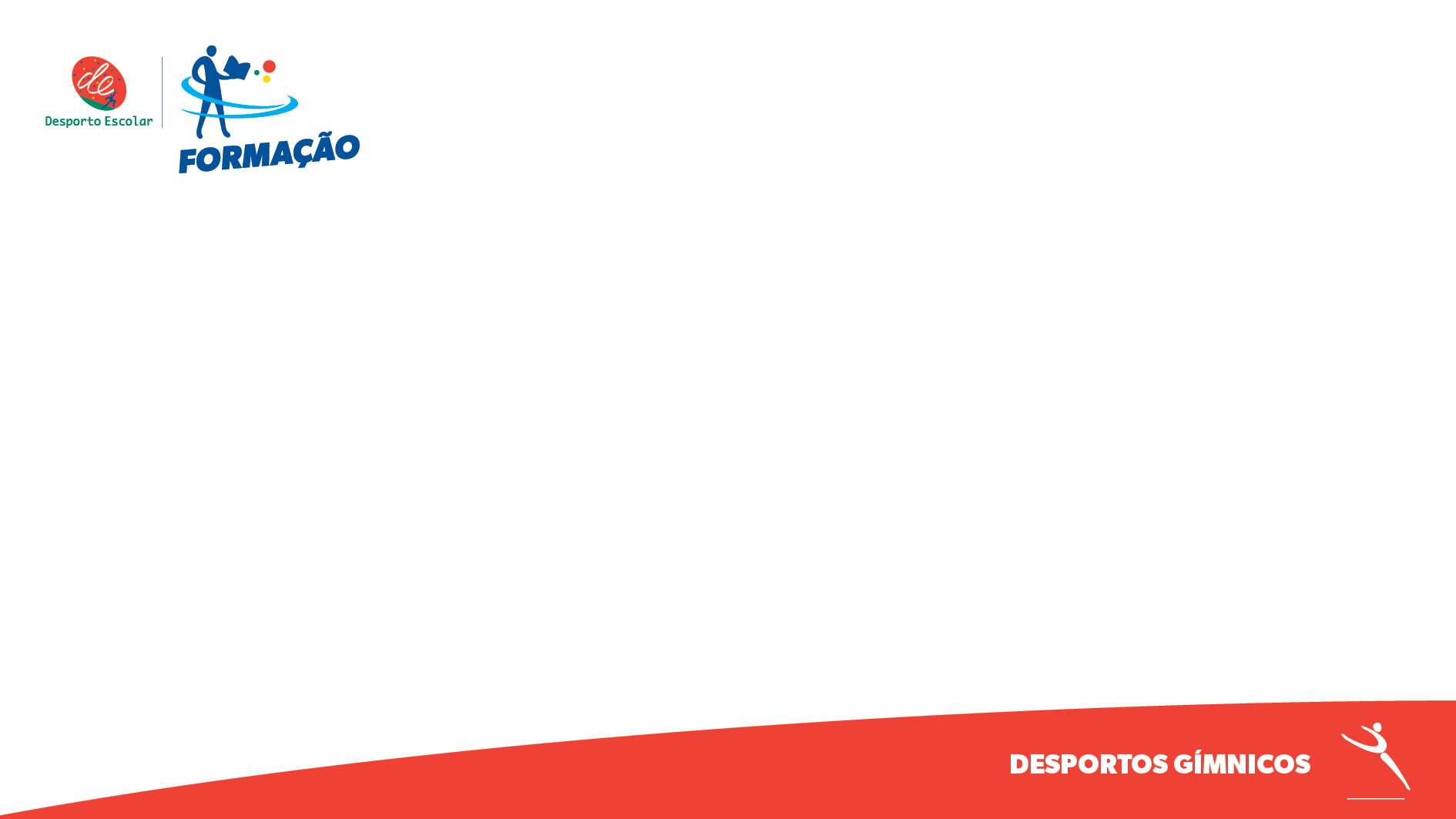 Resumindo:
5 regras para a definição de um objetivo:

1. Ser específico;
2.Ter associado um indicador de medida quantitativo que permita torná-lo mensurável
3. Ser fruto de uma negociação que o torne consensual
4.Exequível e, por isso realista, mas ambicioso de forma a constituir um estímulo
5.Com um horizonte temporal delimitado
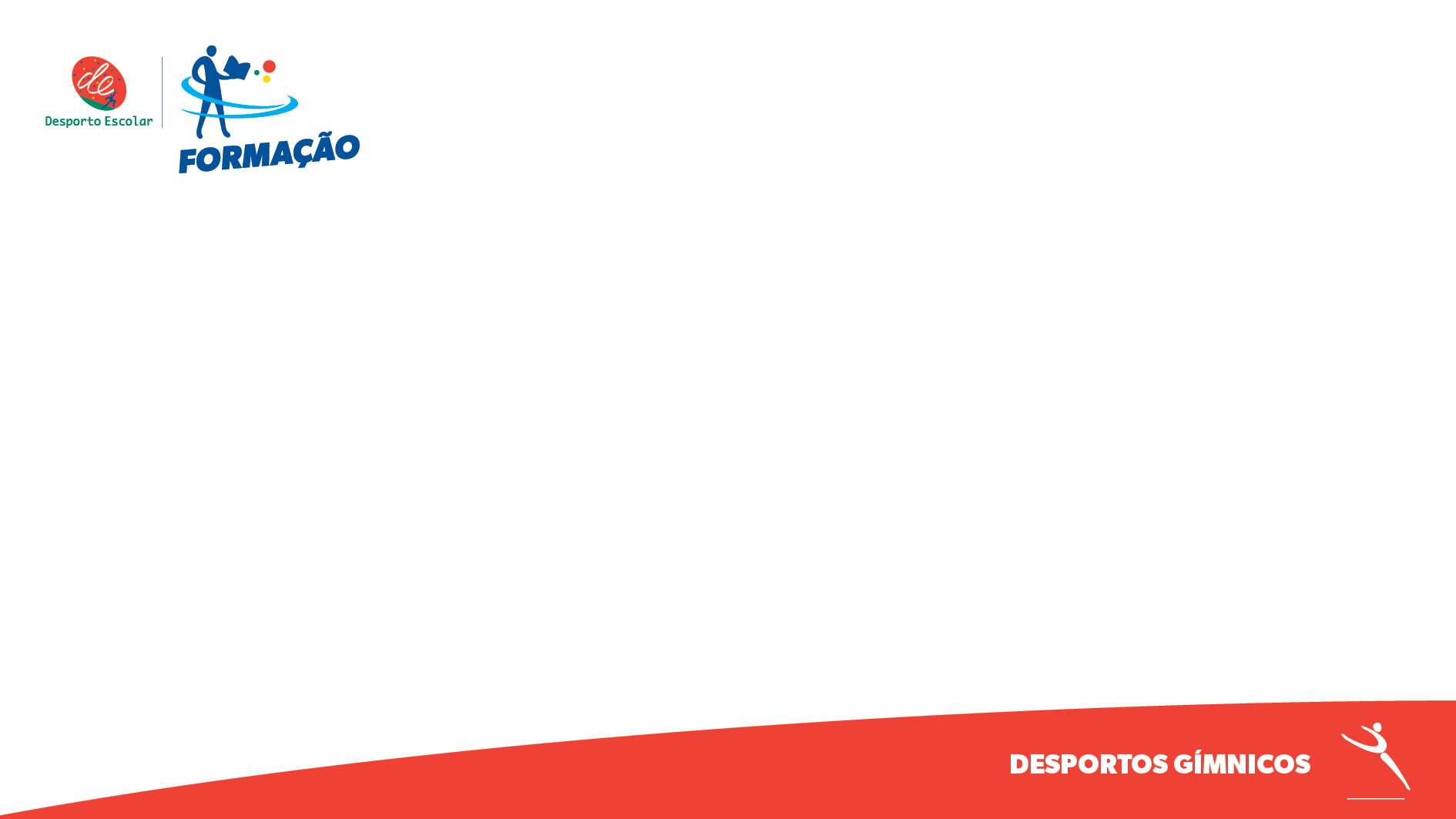 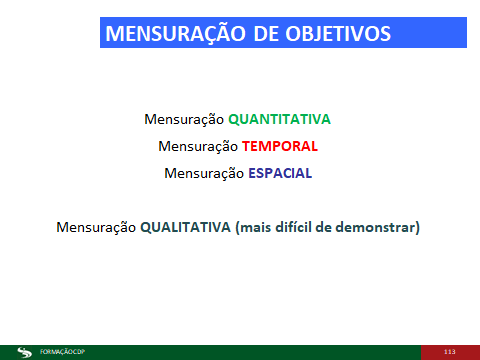 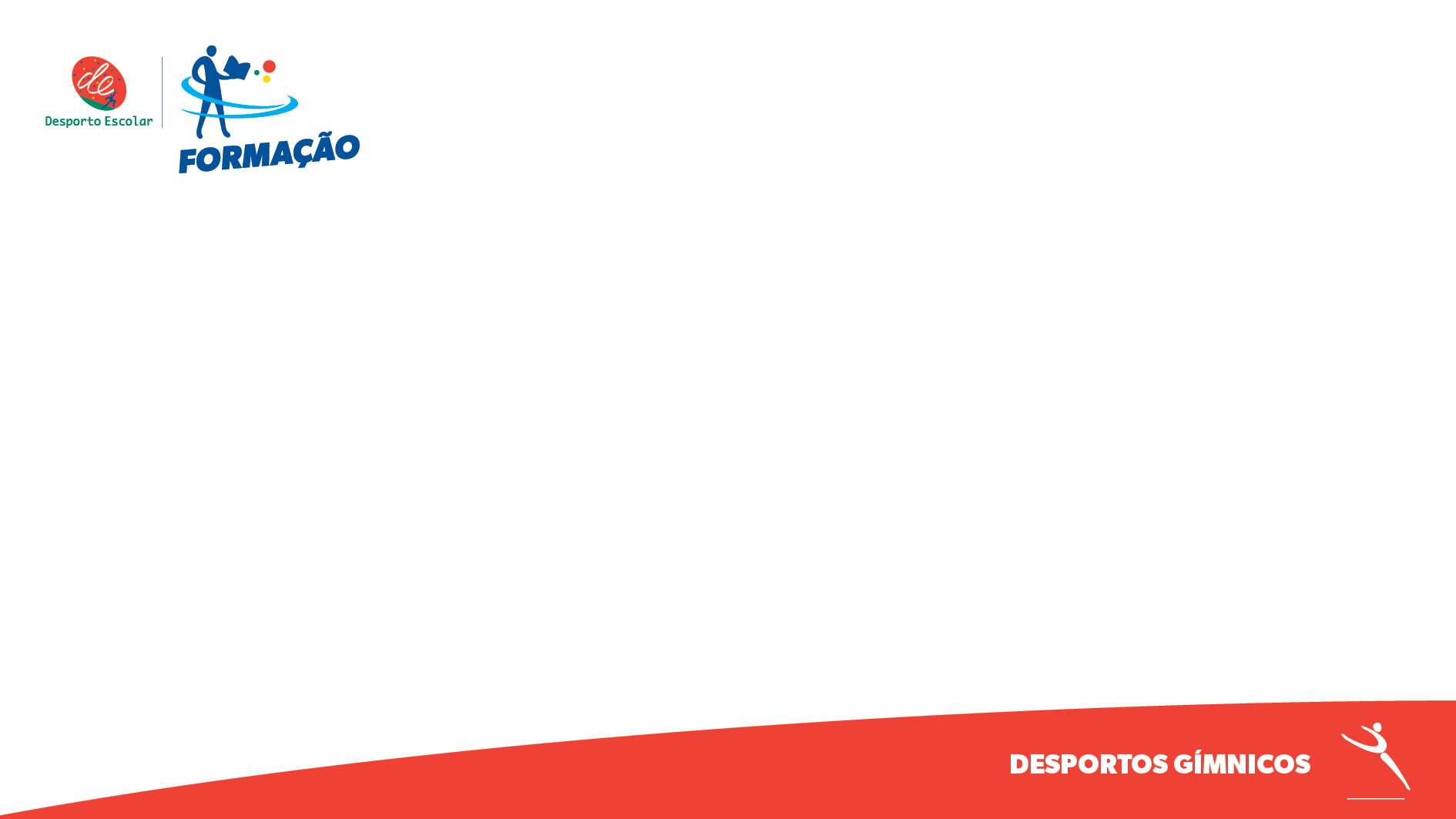 EXERCÍCIO
PARA O PROBLEMA IDENTIFICADO, CADA GRUPO VAI ESCREVER O(S) OBJETIVO(S) A ALCANÇAR.
DE SEGUIDA VAI REUNIR COM OUTRO GRUPO E VÃO APRESENTAR E DEFENDER O SEU OBJETIVO.
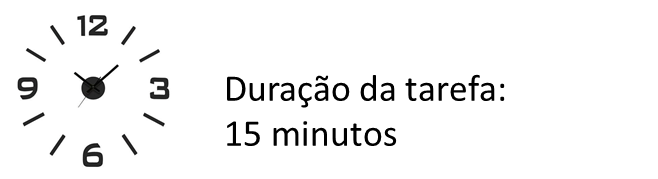 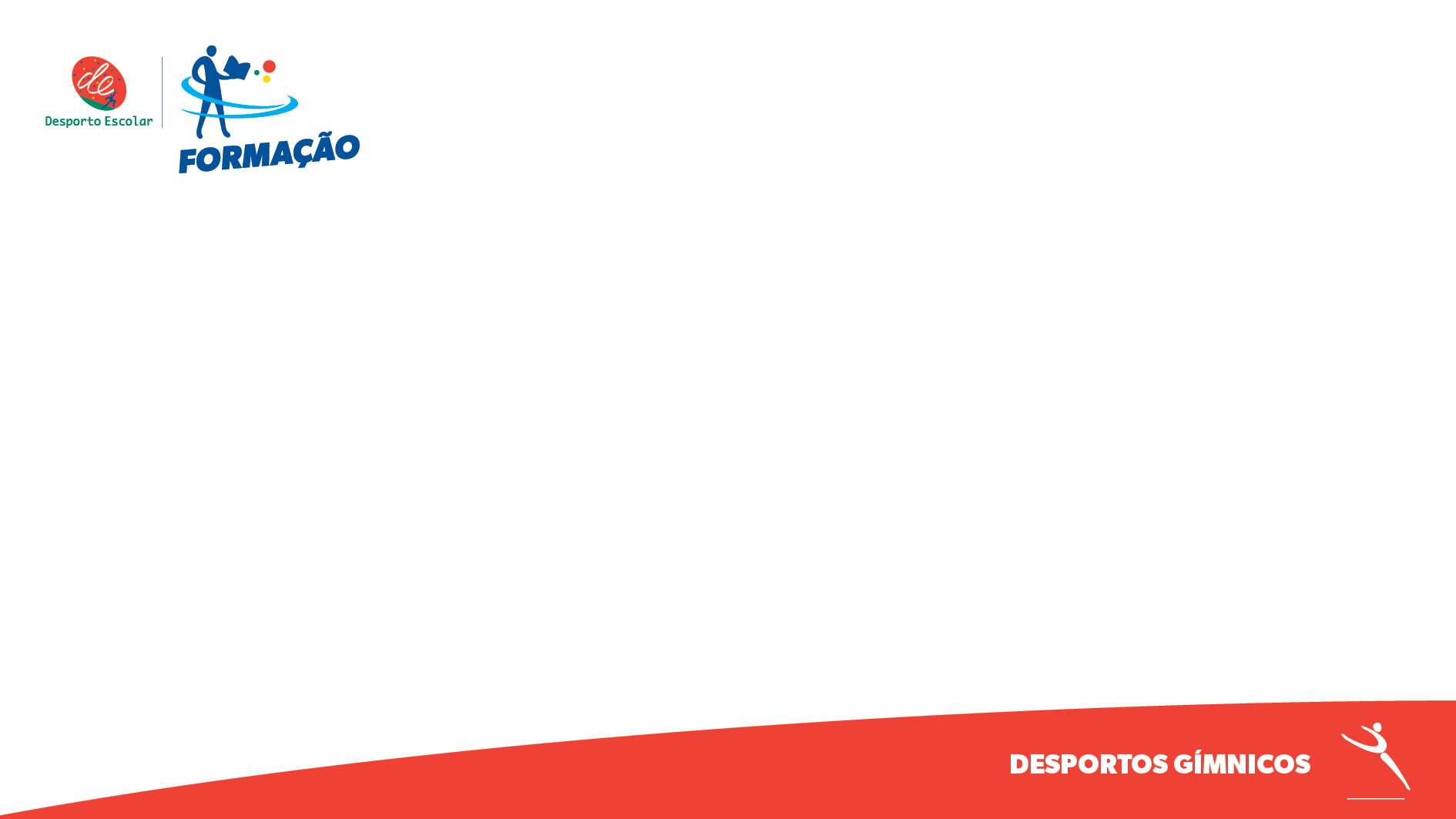 Na gestão da performance precisamos de MEDIR....
OBJETIVO
META
Indicador
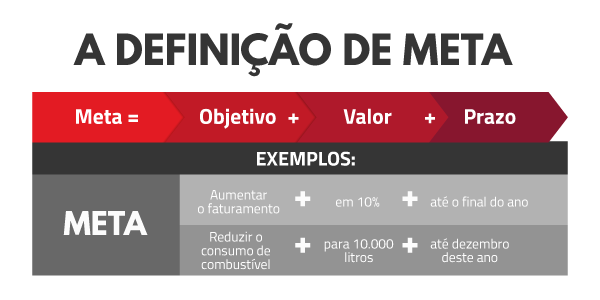 Claro
Simples
Mensurável
Realista
…..
Nº
….
%
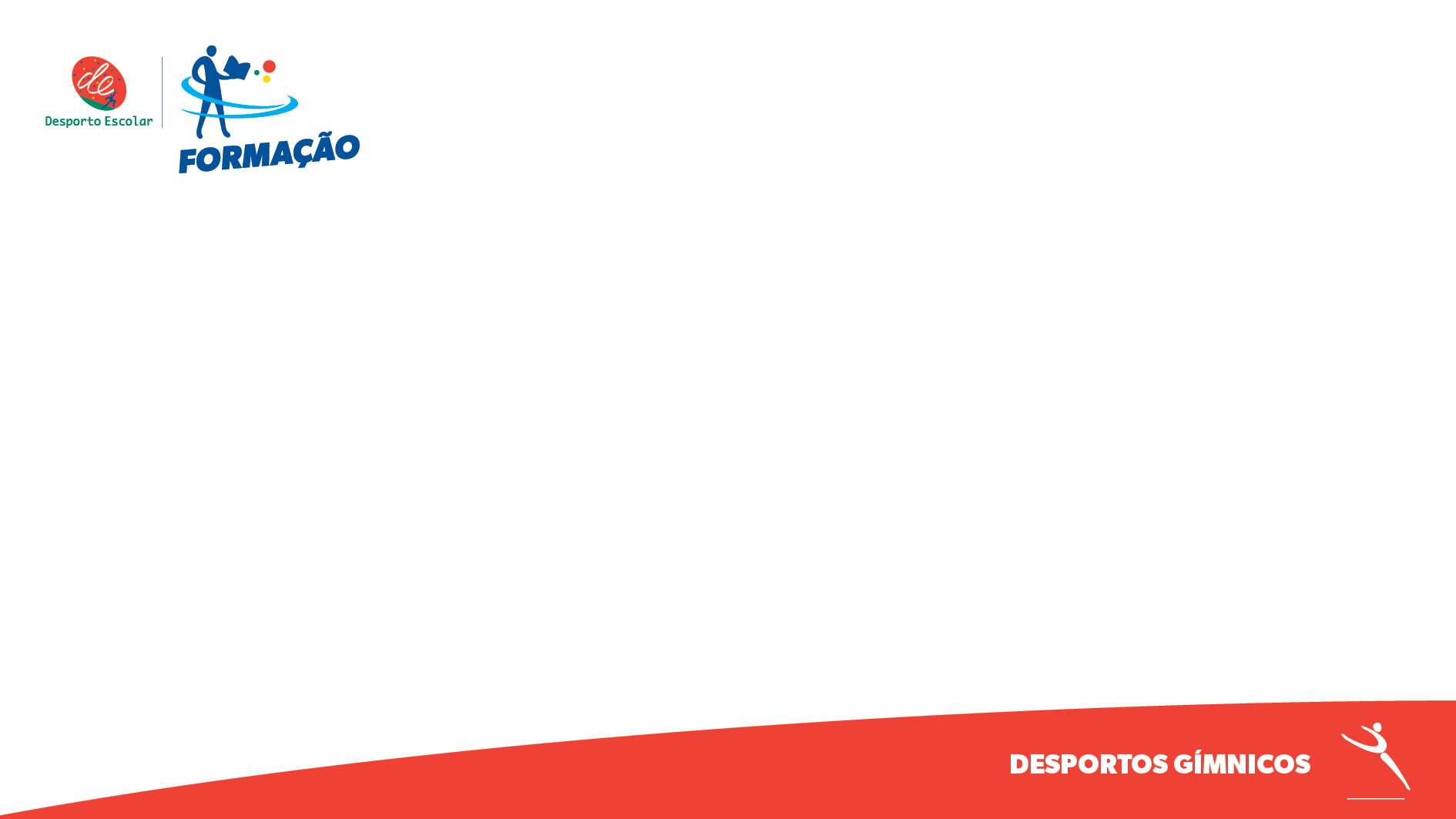 Como medir e acompanhar os resultados?
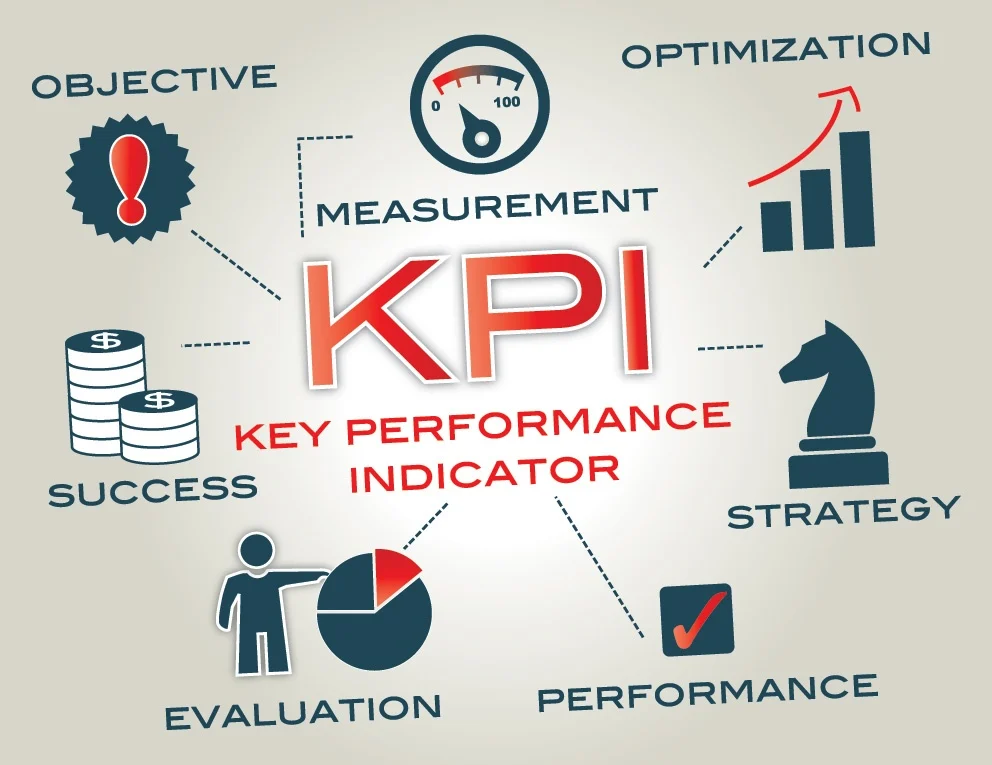 A definição de KPIs tangíveis e intangíveis e implementação de “dashboards”. Metodologias de acompanhamento
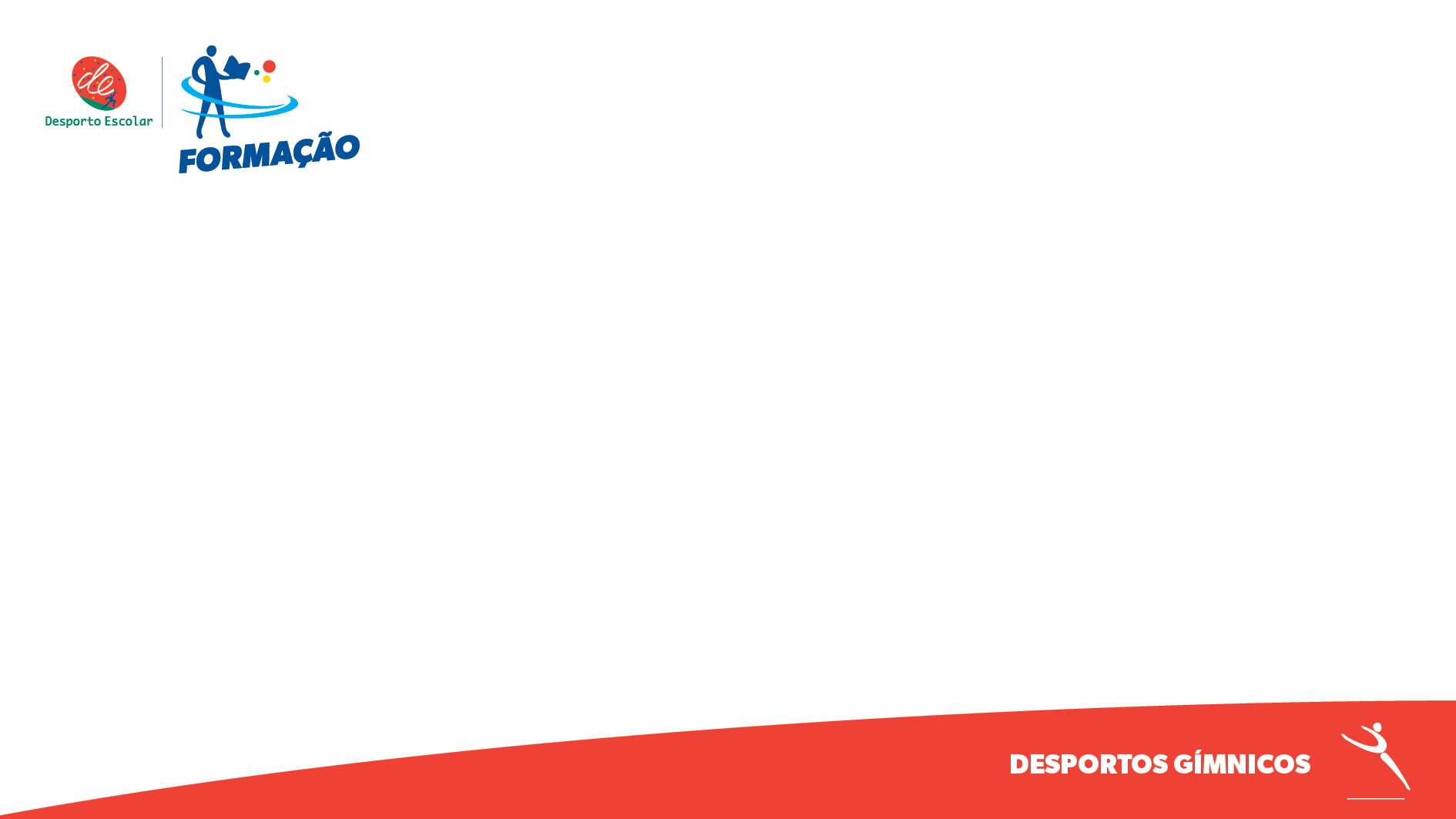 Tipos de KPIs...
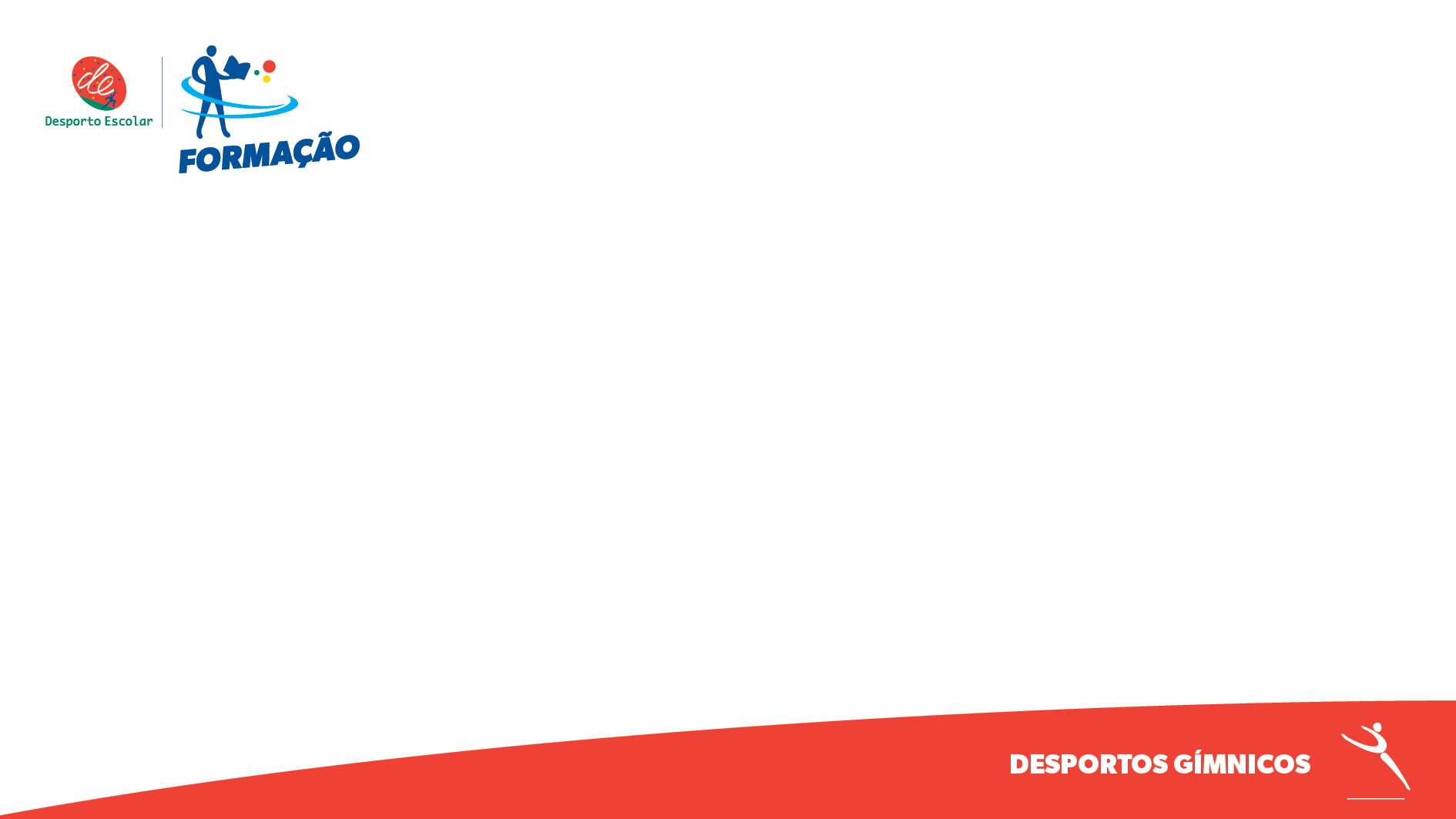 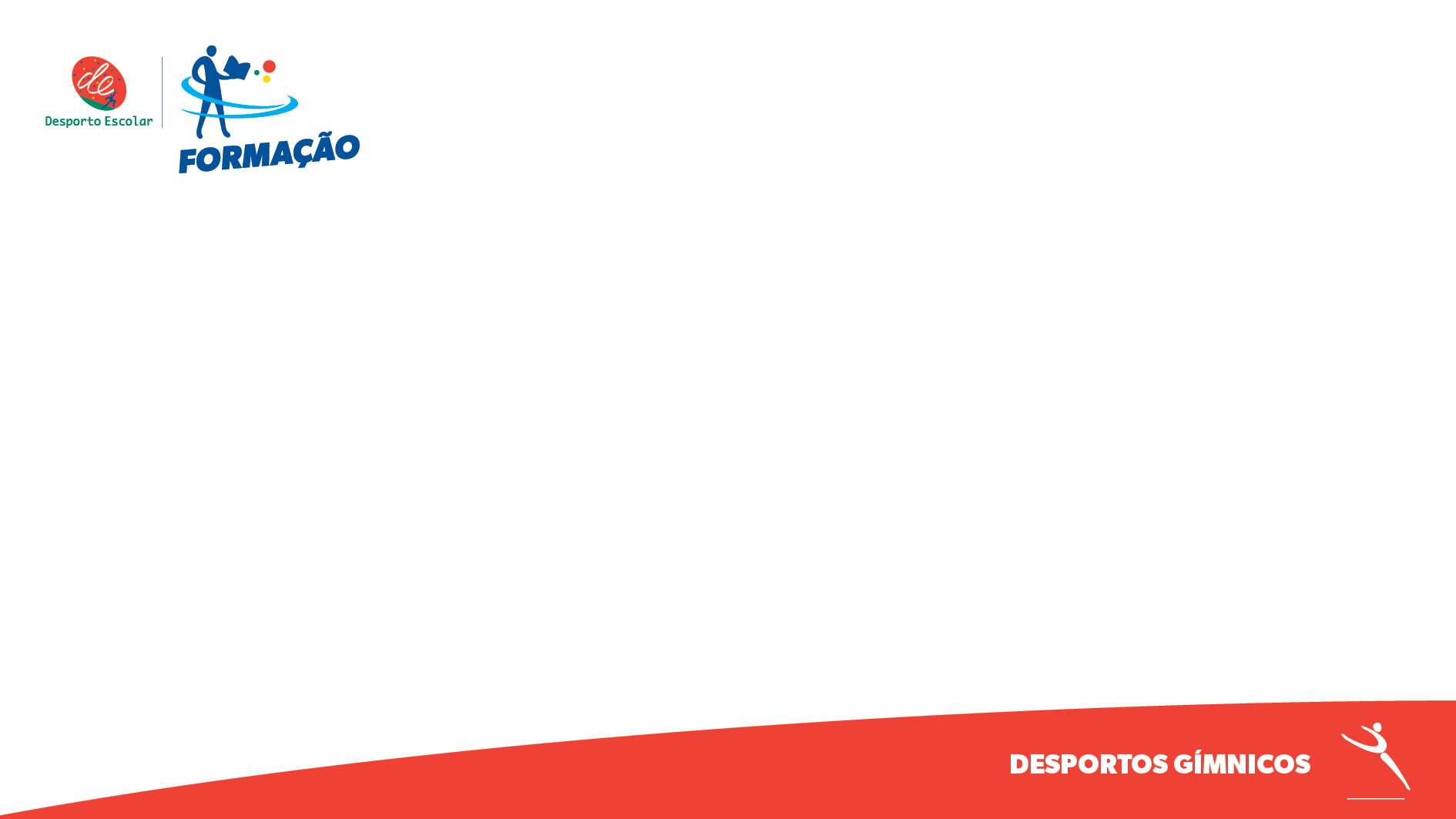 Como definir um indicador para o objetivo?
Sempre que formularmos um objetivo, devemos garantir que existe um  indicador que lhe está associado e o torna mensurável.

Exemplo 1:
Assegurar que, no ano letivo de 2024-2025, a percentagem de alunos que participaram pelo menos uma vez nas atividades internas do Desporto Escolar, aumenta de 50% para 70%.
O indicador associado a este objetivo é a percentagem de alunos. O indicador permite ilustrar o estado atual, que é 50%, para o estado futuro desejado, 70% do total de alunos do Agrupamento de Escolas.

Exemplo 2:
Atingir, no final do ano letivo de 2024-2025, um mínimo de 75% de alunos que avaliem com o grau de “Muito Satisfeito” os eventos desportivos organizados no contexto da atividade interna do Desporto Escolar.
O indicador associado ao objetivo será a % de “Muito Satisfeito” no total de alunos. A forma como se pretende alcançar esse objetivo é através da realização de um inquérito específico.
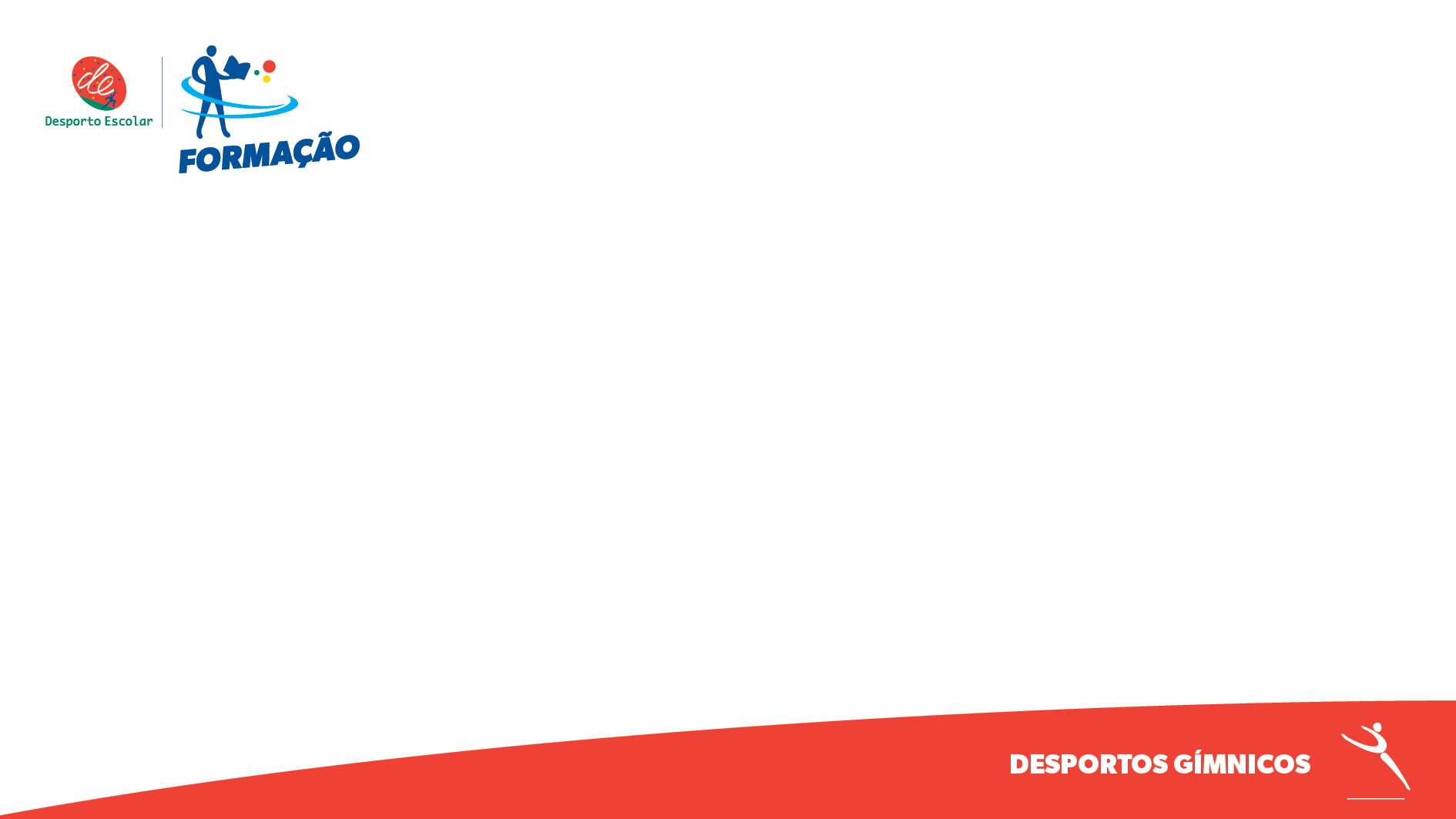 EXERCÍCIO
CADA GRUPO VAI ESCREVER UM OU DOIS INDICADORES PARA O OBJETIVO QUE DEFINIU.
DE SEGUIDA VAI REUNIR COM OUTRO GRUPO E VÃO APRESENTAR E DEFENDER OS INDICADORES QUE DEFINIRAM PARA O OBJETIVO.
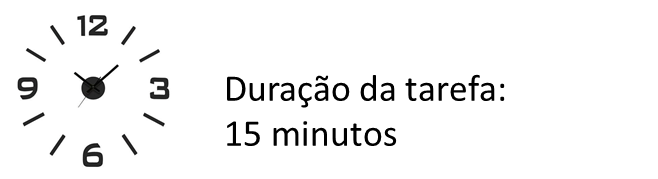 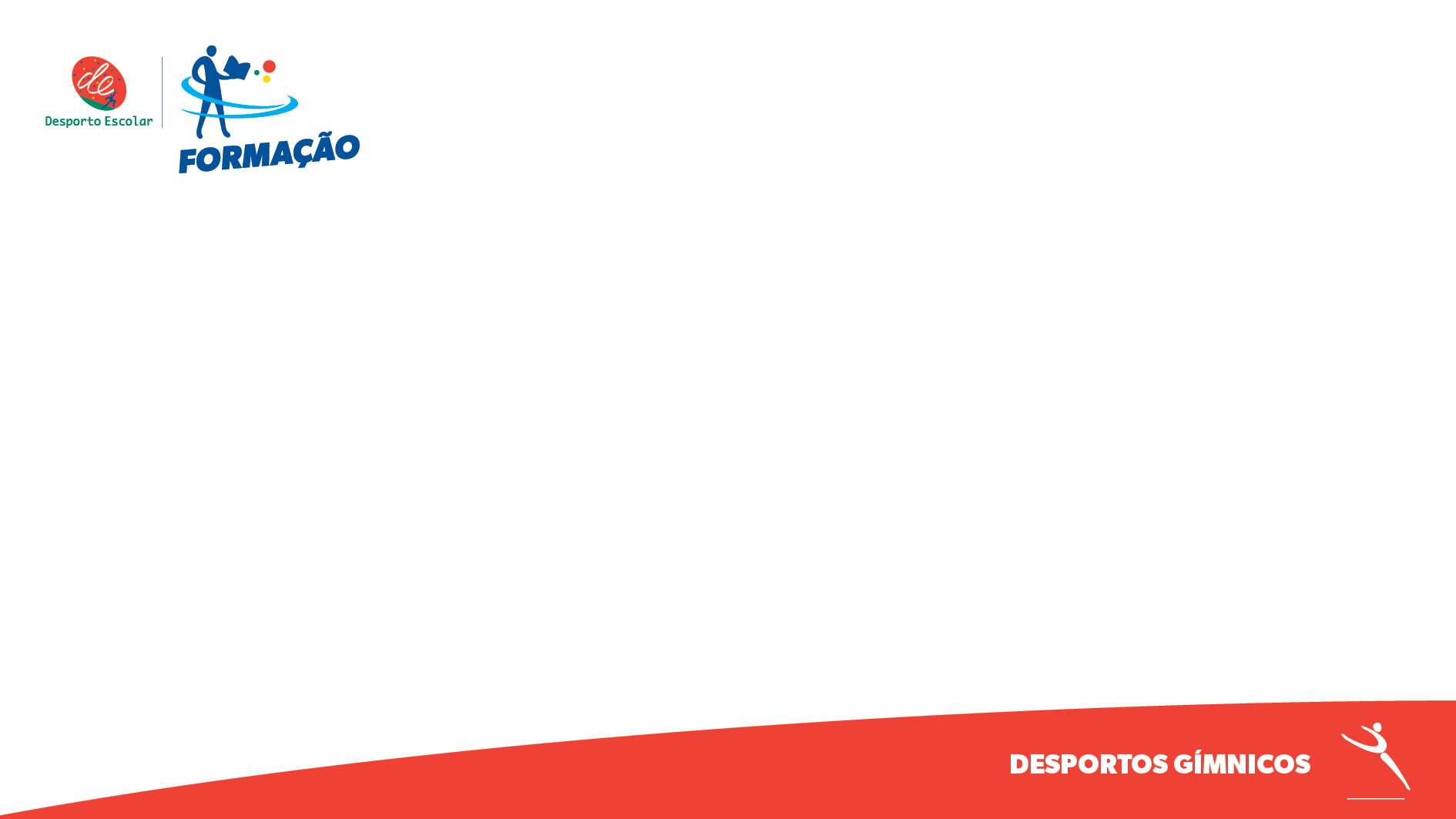 Objetivo definido?

Agora vamos estruturar as medidas de ação que vão operacionalizar o objetivo!
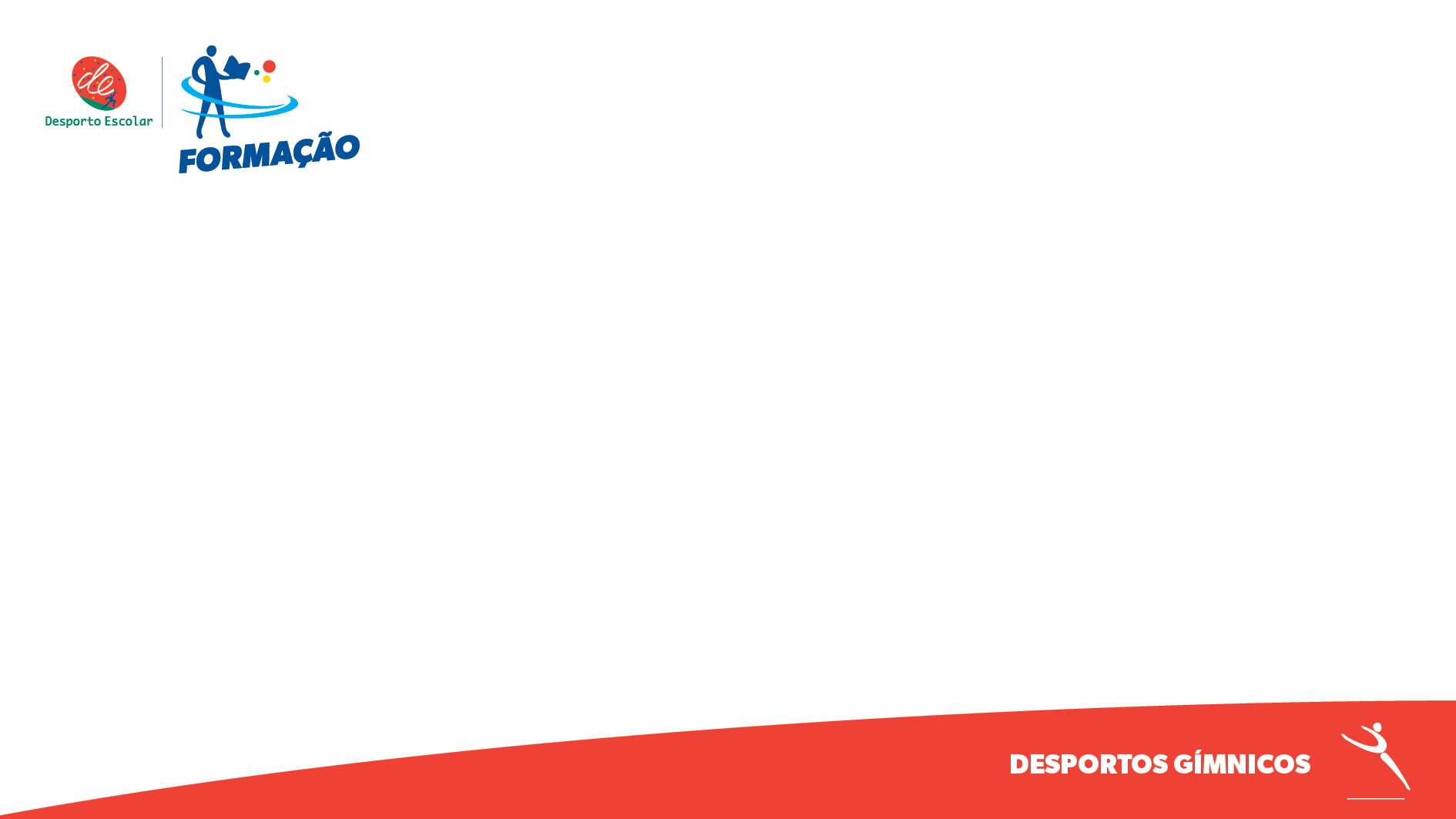 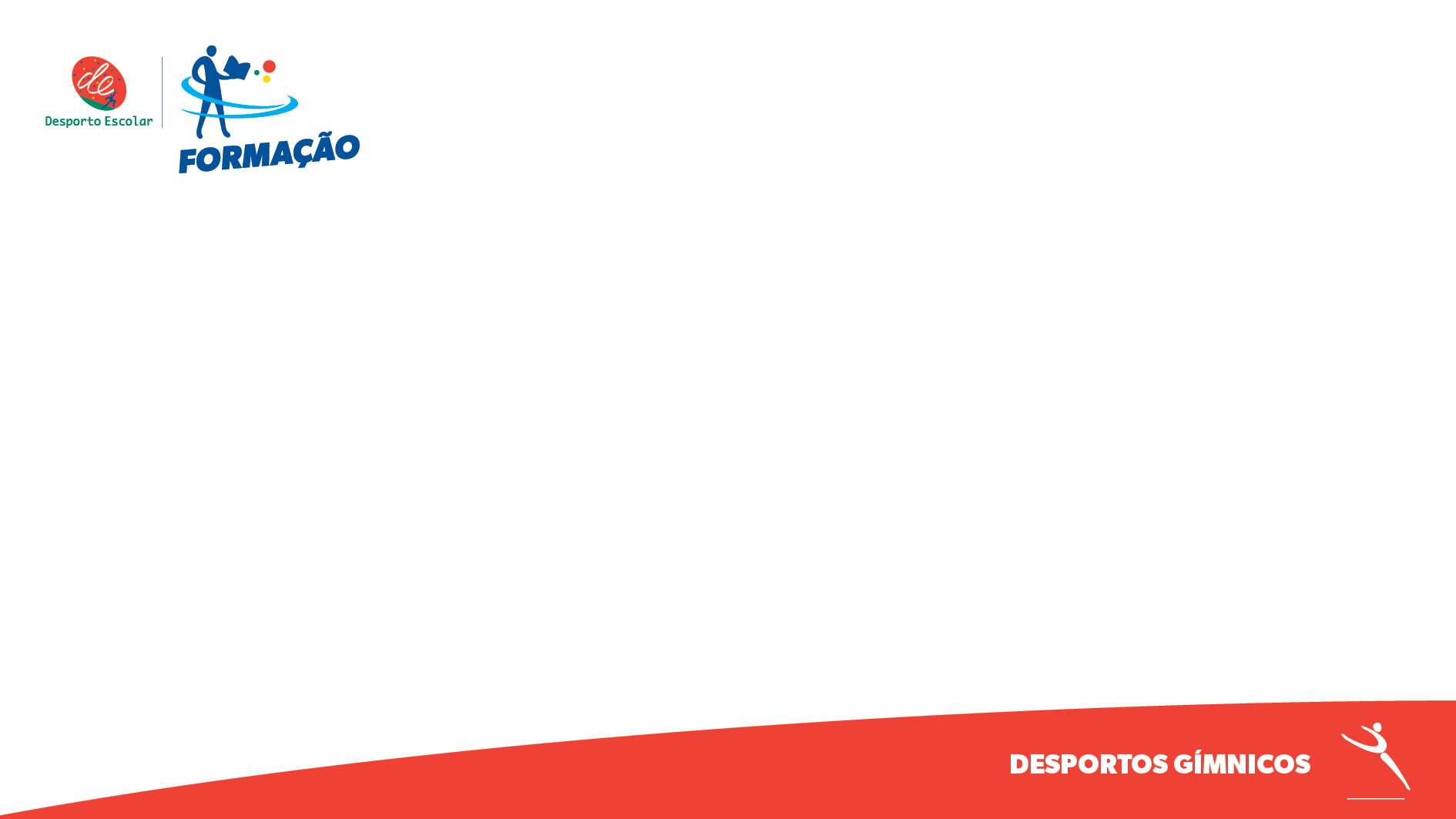 POR CADA OBJETIVO ASSOCIAR AS MEDIDAS QUE VÃO DAR ESTRUTURA À ESTRATÉGIA E ORIENTAR A AÇÃO
MEDIDA 1
OBJETIVO
MEDIDA 2
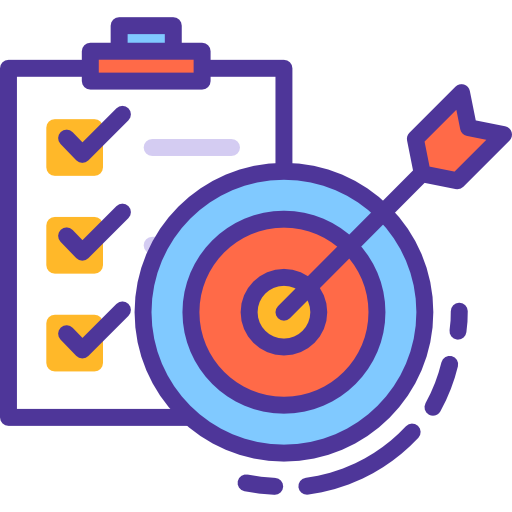 MEDIDAS DEVEM SER:

COERENTES COM O OBJETIVO
APLICÁVEIS AO CONTEXTO
DOTADAS DE RECURSOS 
SUPORTADAS POR UM ORÇAMENTO
MEDIDA 3
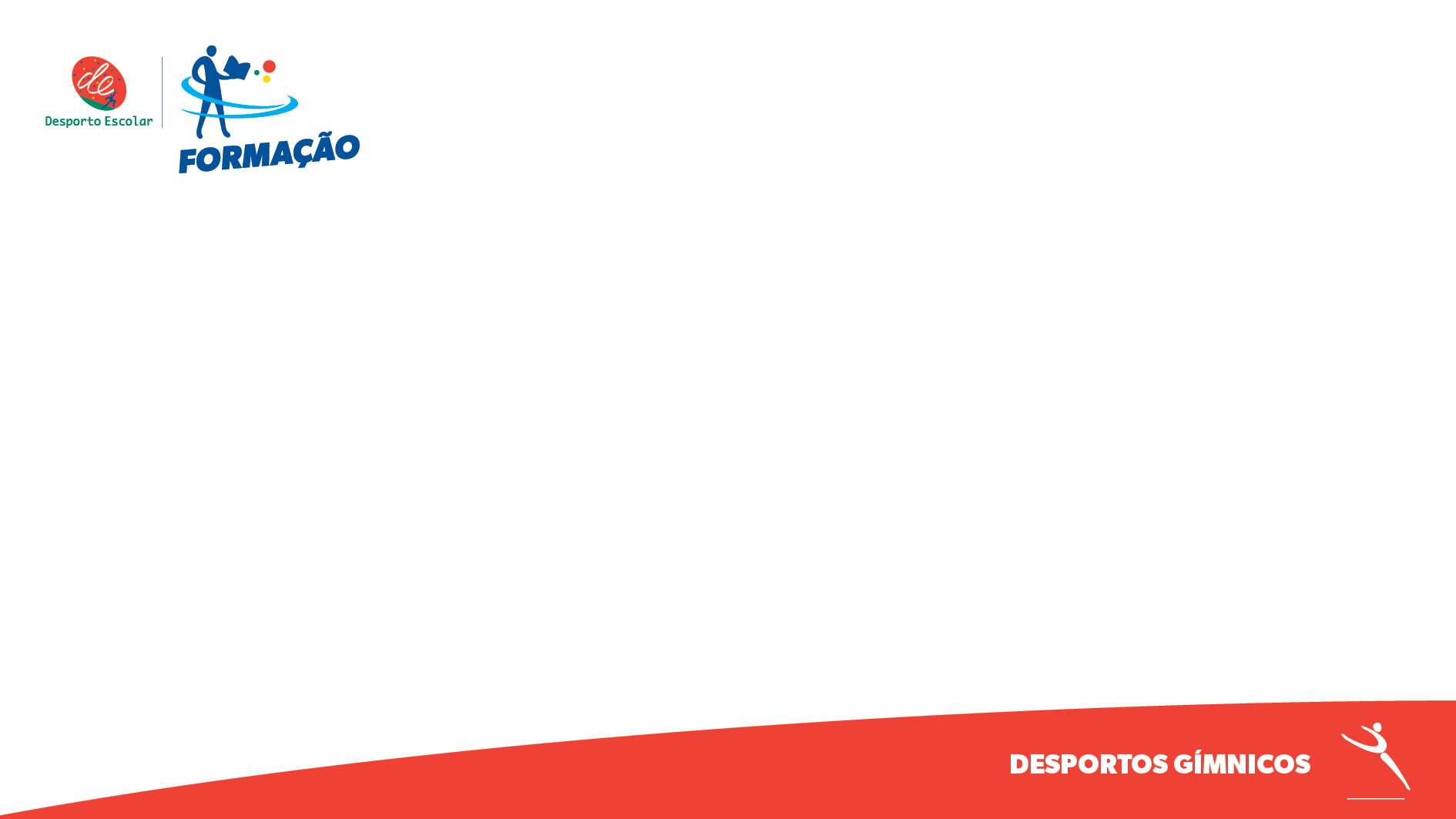 Valores da organização;

Liderança;

Estrutura;

Sistemas de gestão; 

Pessoas.
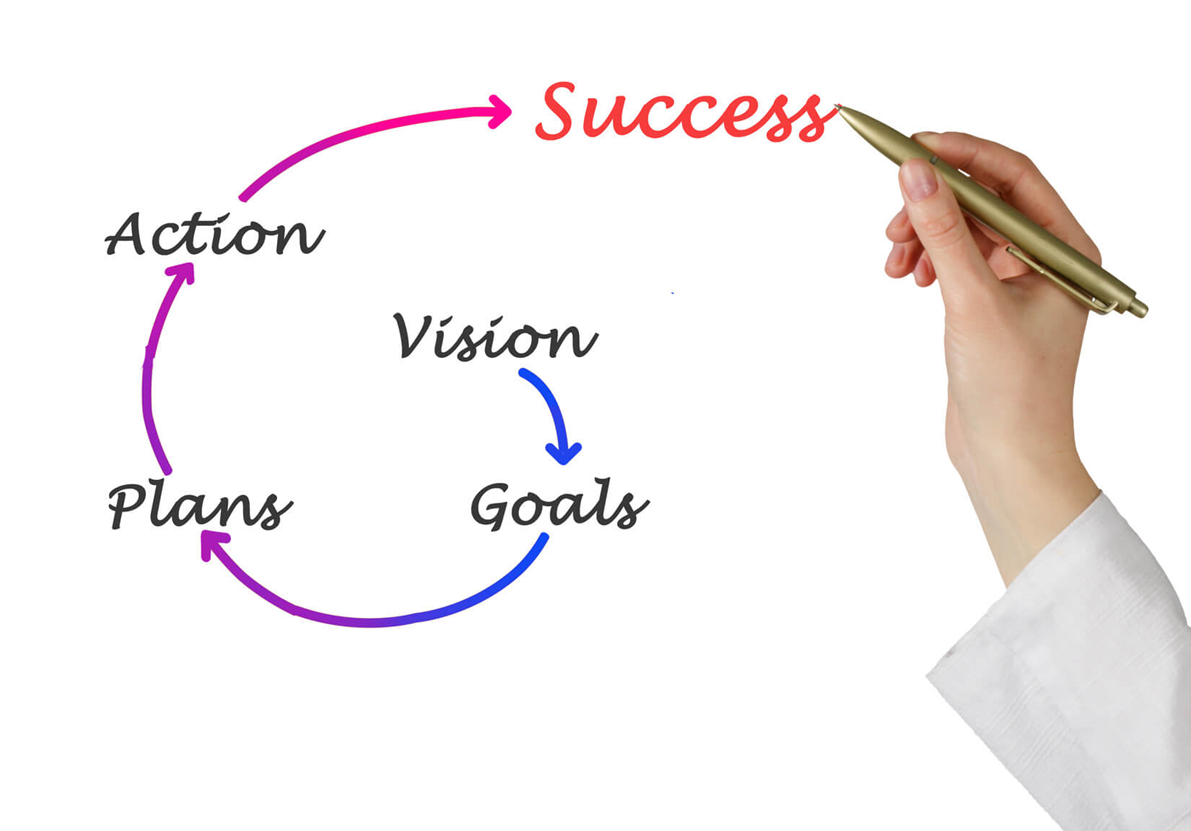 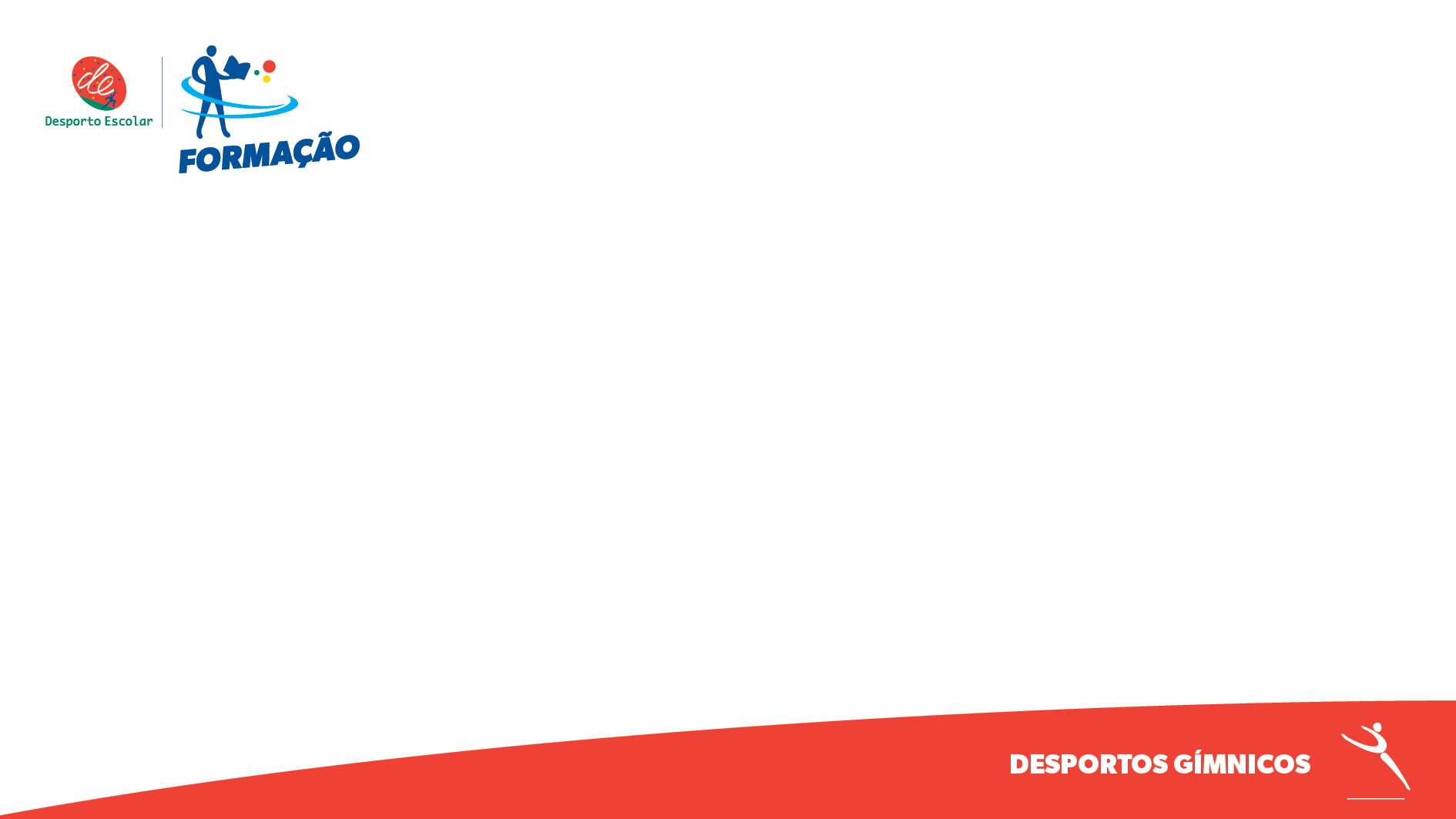 EXERCÍCIO
CADA GRUPO ESTABELECER O SEU PLANO:

1º ESTRUTURAR AS TRÊS MEDIDAS ESTRATEGICAS / DE AÇÃO
2º ASSOCIAR UMA META A CADA MEDIDA |FUNDAMENTAR A OPÇÃO
3º ESTRUTURAR O PLANO DE TAREFAS POR CADA MEDIDA
MAS ANTES.... TEMOS DE DESENVOVLER UM PROCESSO CRIATIVO EM TORNO DA CONSTRUÇÃO DAS SOLUÇÕES

Como ser criativo e inovador?